Partnership intelligence portal (PIP)
West Yorkshire police
Partnership intelligence portal
It is a web based system giving partner’s direct access to submit intelligence to the heart of West Yorkshire Police Intelligence function

To submit the information that is routinely gathered by partners during the course of their normal duties
OFFICIAL - WEST YORKSHIRE POLICE
Its not designed to:
Replace any current referral/reporting mechanisms already in place
Crime reporting
Or report anything that needs an urgent Police response
OFFICIAL - WEST YORKSHIRE POLICE
Who can access the portal?
Any partner/organisation can be considered for access to the portal, such as: 

Local government, 3rd sector, Health, Emergency Services, Education, Justice System, Environmental, Housing, Charities, Commercial Businesses, Utility Companies
OFFICIAL - WEST YORKSHIRE POLICE
Who can access the portal?
Each organisation can be given one account, or;

Multiple accounts for different depts/teams. 

You decide who will be allowed to access & submit
OFFICIAL - WEST YORKSHIRE POLICE
Portal demo
https://www.westyorkshire.police.uk/form/intel-submissions-form-check
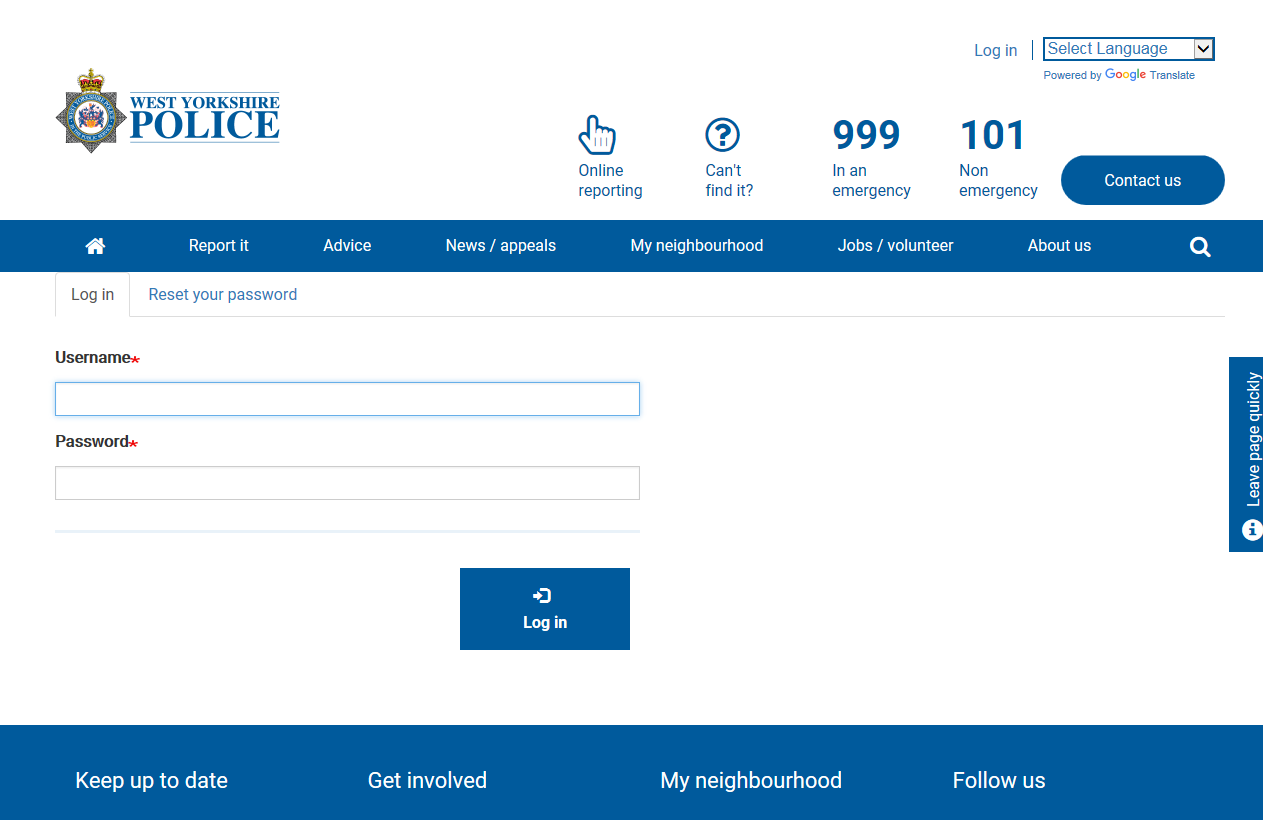 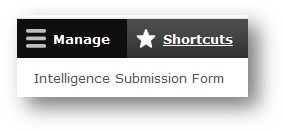 OFFICIAL - WEST YORKSHIRE POLICE
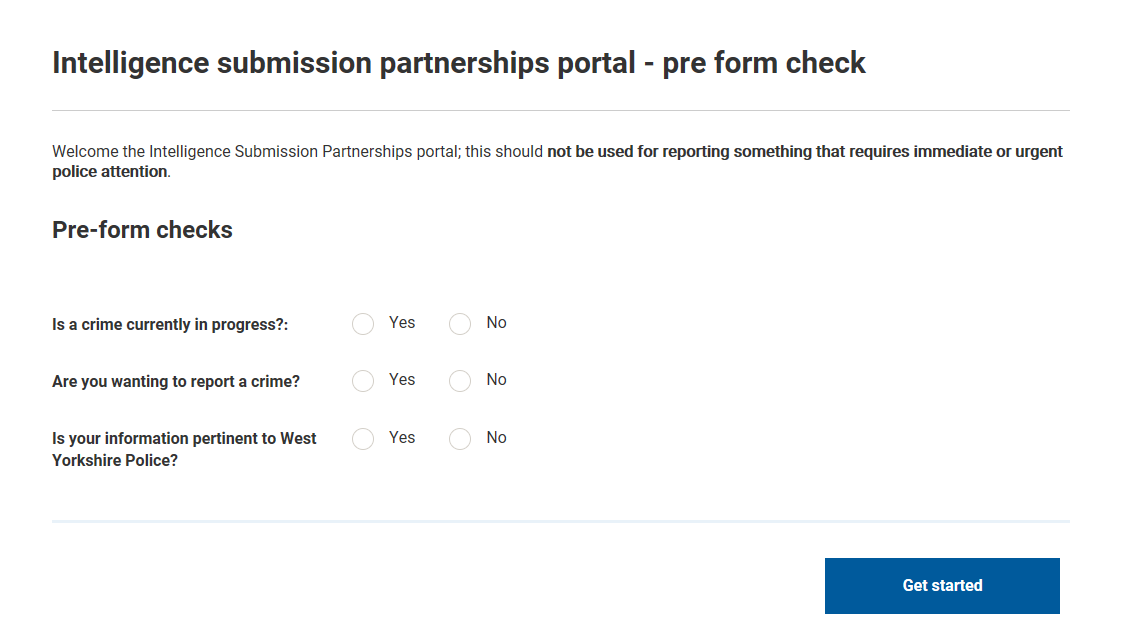 OFFICIAL - WEST YORKSHIRE POLICE
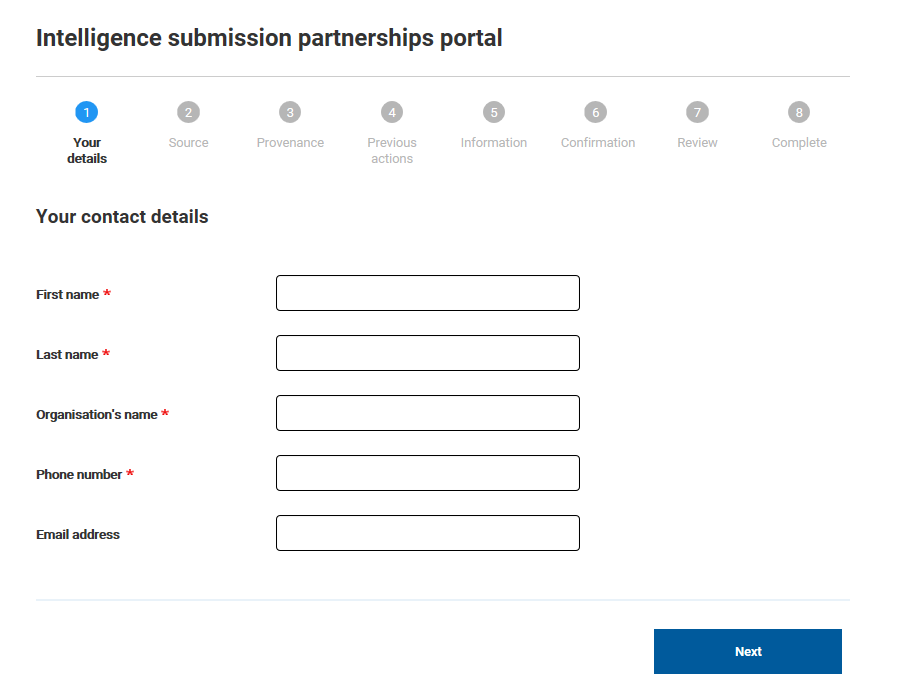 OFFICIAL - WEST YORKSHIRE POLICE
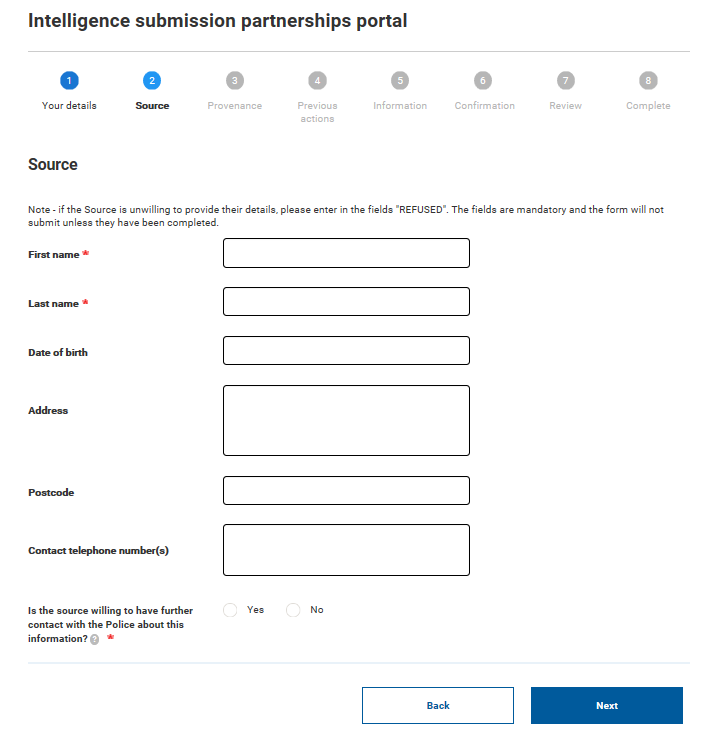 OFFICIAL - WEST YORKSHIRE POLICE
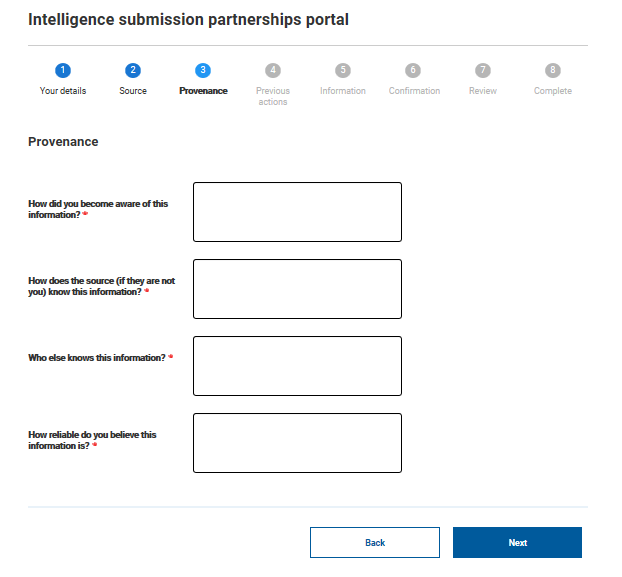 OFFICIAL - WEST YORKSHIRE POLICE
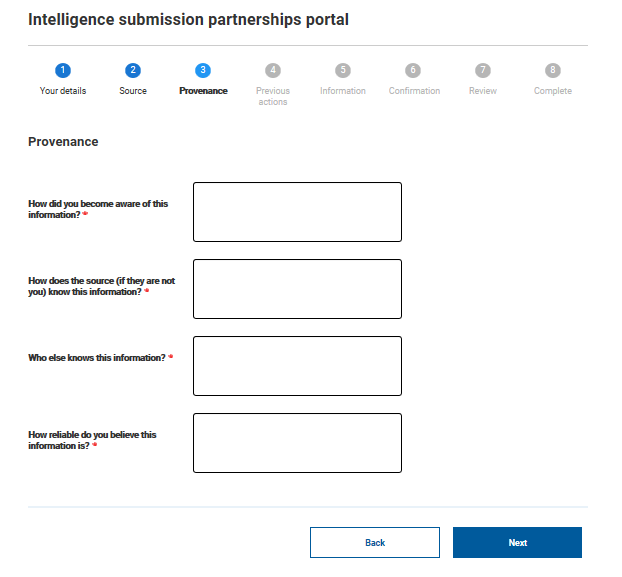 OFFICIAL - WEST YORKSHIRE POLICE
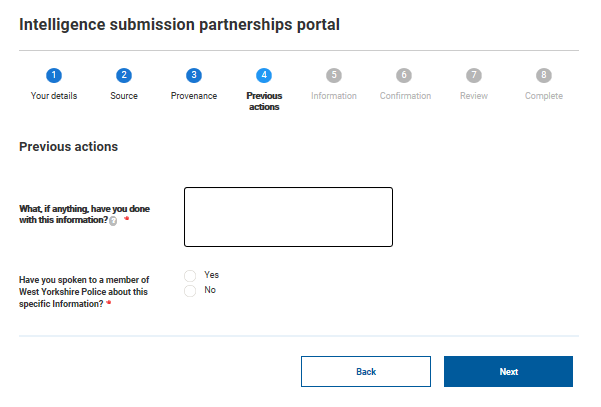 OFFICIAL - WEST YORKSHIRE POLICE
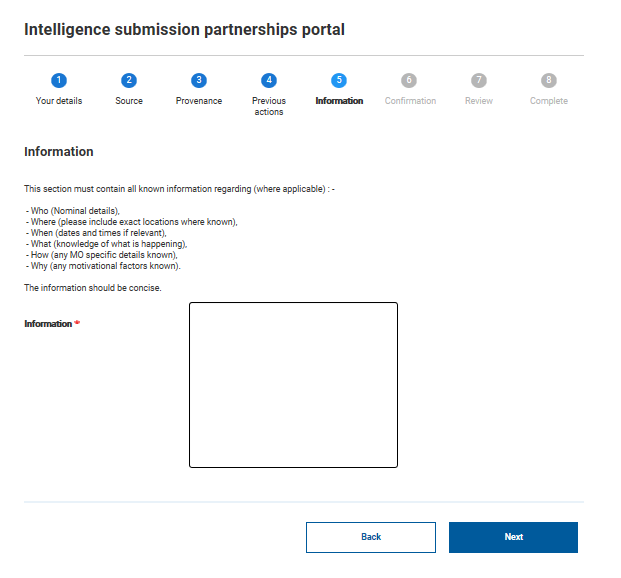 OFFICIAL - WEST YORKSHIRE POLICE
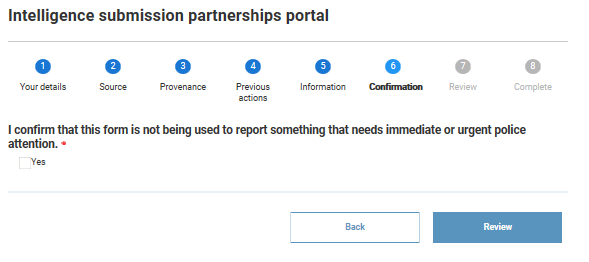 OFFICIAL - WEST YORKSHIRE POLICE
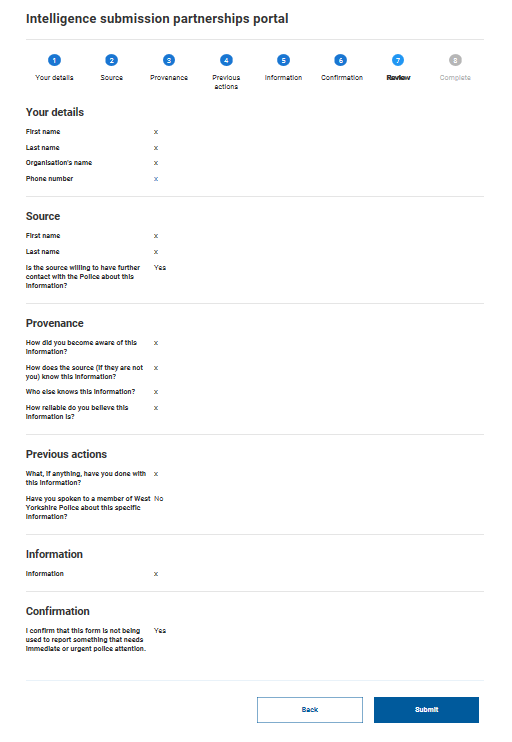 OFFICIAL - WEST YORKSHIRE POLICE
What do we do with your information
The Central Intelligence Unit assesses, evaluates and processes the information

Any “actionable” or “developmental” intelligence is tasked to the local District Intelligence Unit 

Possible further tasking to other local District Police departments, e.g. Safeguarding or Neighbourhood Policing Teams
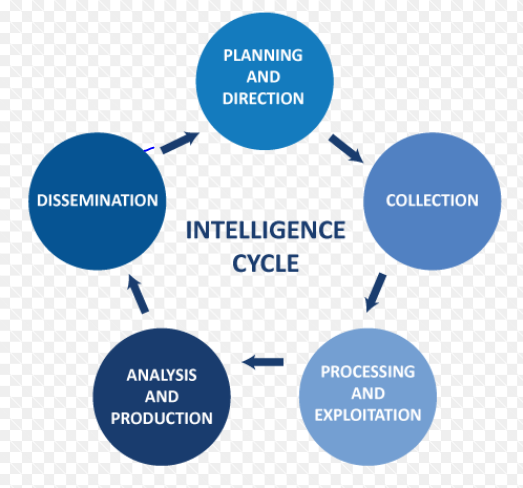 OFFICIAL - WEST YORKSHIRE POLICE
How to request access
Email:

XC.PIPaccess@westyorkshire.pnn.police.uk
OFFICIAL - WEST YORKSHIRE POLICE
Useful information
Video demonstration of the Partnership Intelligence Portal:

https://www.bishopgarth.com/ilearn/670PolicePartnershipIntelligencePortal/index.html
OFFICIAL - WEST YORKSHIRE POLICE